Roots of RotaryRLI Part 1
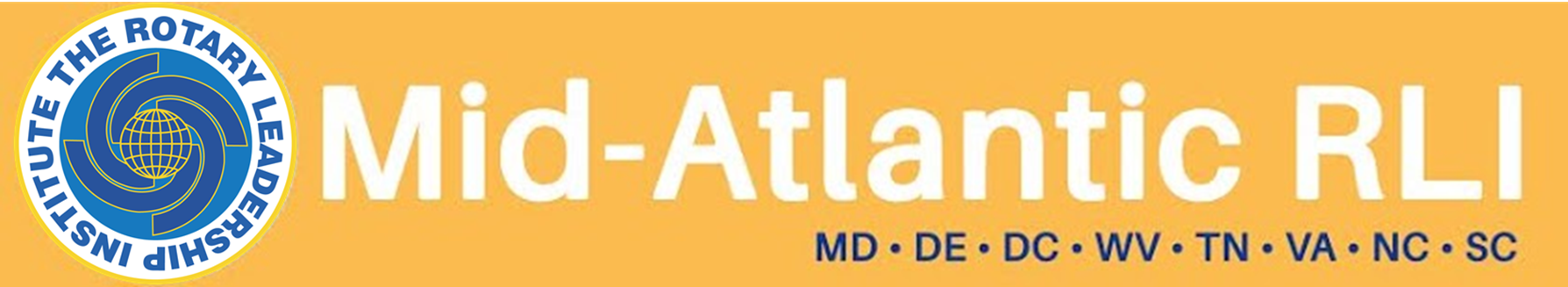 Agenda
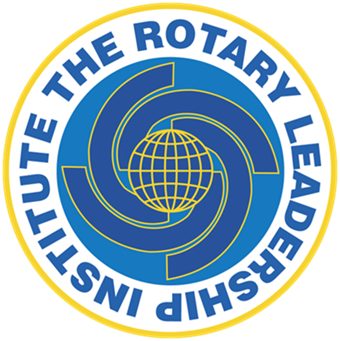 Presenter name - Rotary Club of club name

Goals for Today
Share some significant historical information on the formation of Rotary
Introduce Rotary’s principles
Reflect on the importance of having knowledge of the History of Rotary and our guiding principles enhance our Rotary experience
[Speaker Notes: 2 min
Introduce
Review Goals]
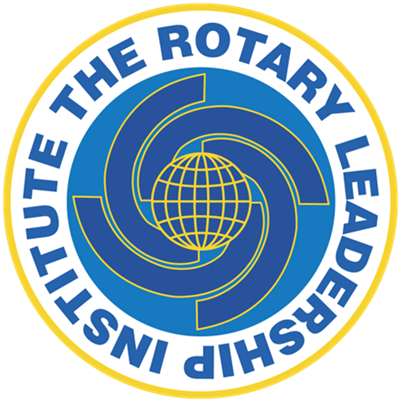 A Penny for Your Thoughts?
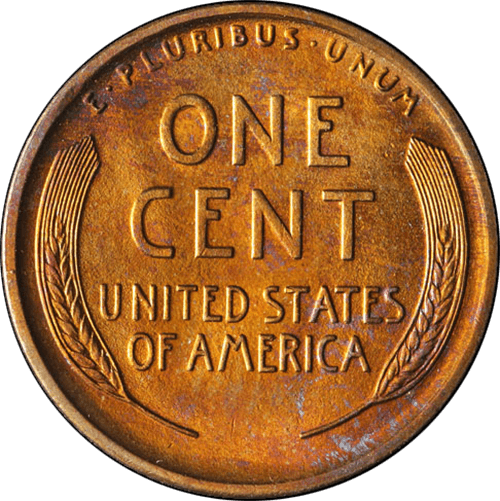 [Speaker Notes: 5-min Warmup
Give each person a paper penny ( see facilitator materials)
Write and significant date to you on the penny
Go around the room and let each quickly tell why that year is important.

I f this is the first session of the day, ask them to say their name and Rotary club too.

Transition to our topics.]
How has Rotary changed from 1905 to today?
[Speaker Notes: 30 min on Timeline activity
Transition to History and TimeLine activity
Sometimes I think of Rotary as a men’s club that got out of hand!
I believe that Paul Harris would be very proud of what we have become.
Let’s learn how “We” Happened.

Next we will take a look at the people and events that led to the creation of our Rotary organization and these important principles that guide our work.]
Exploring our History
Activity
Create a Rotary Timeline

Share the information on your card
 and hang your card on the timeline

Begin with 1905!
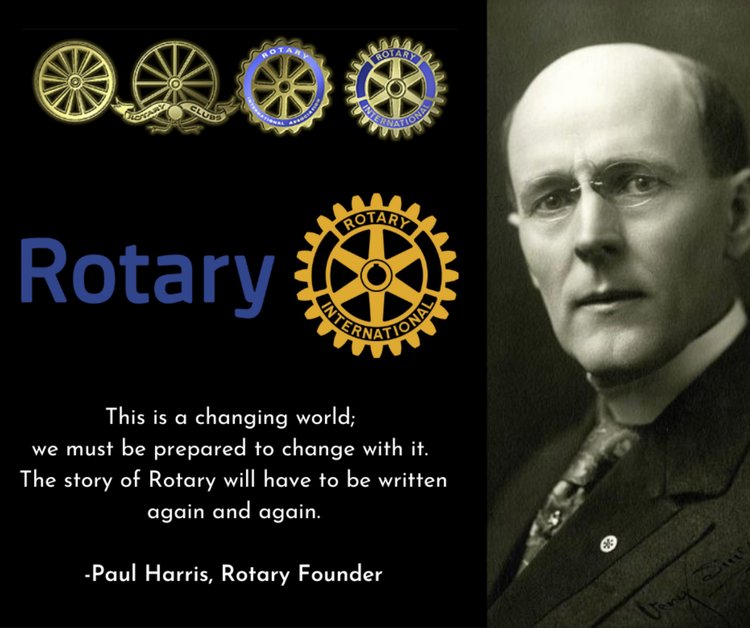 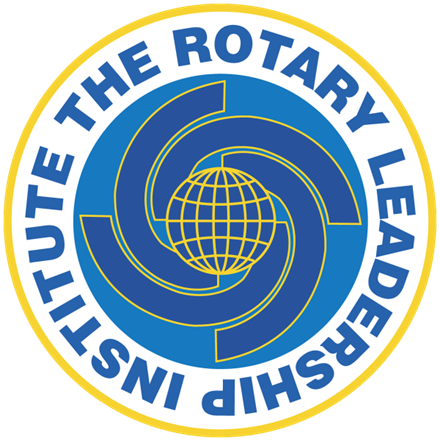 [Speaker Notes: https://www.rotary.org/en/rotarys-timeline-cultivating-leaders

Also add card on our Rotary Masterbrand developed]
Share a few milestones you learned from the Rotary Timeline
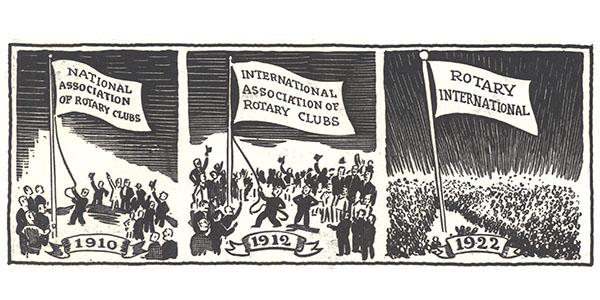 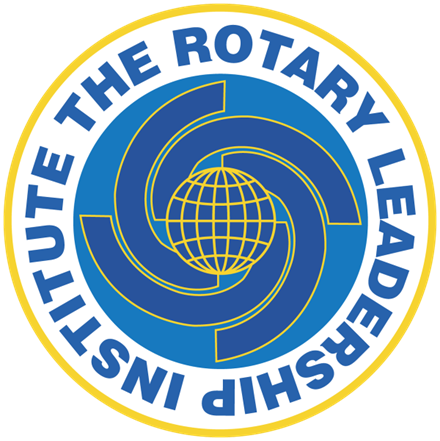 Did you know that being a member of Rotary comes with a set of instructions?
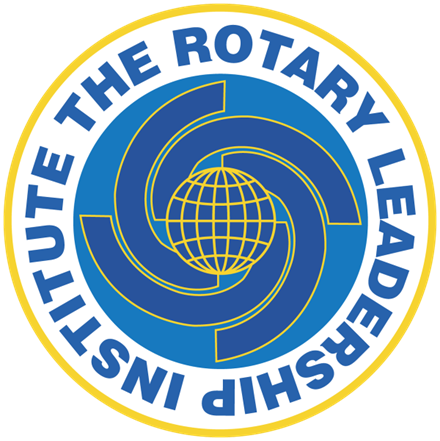 [Speaker Notes: 10 Min on Guiding Principles

Ask: what do you think a few of these instructions might be?
Take 3-4 quick responses.

Let’s take a quick look at these “instructions” All of these will be discussed on more depth as you move through your RLI workshops.]
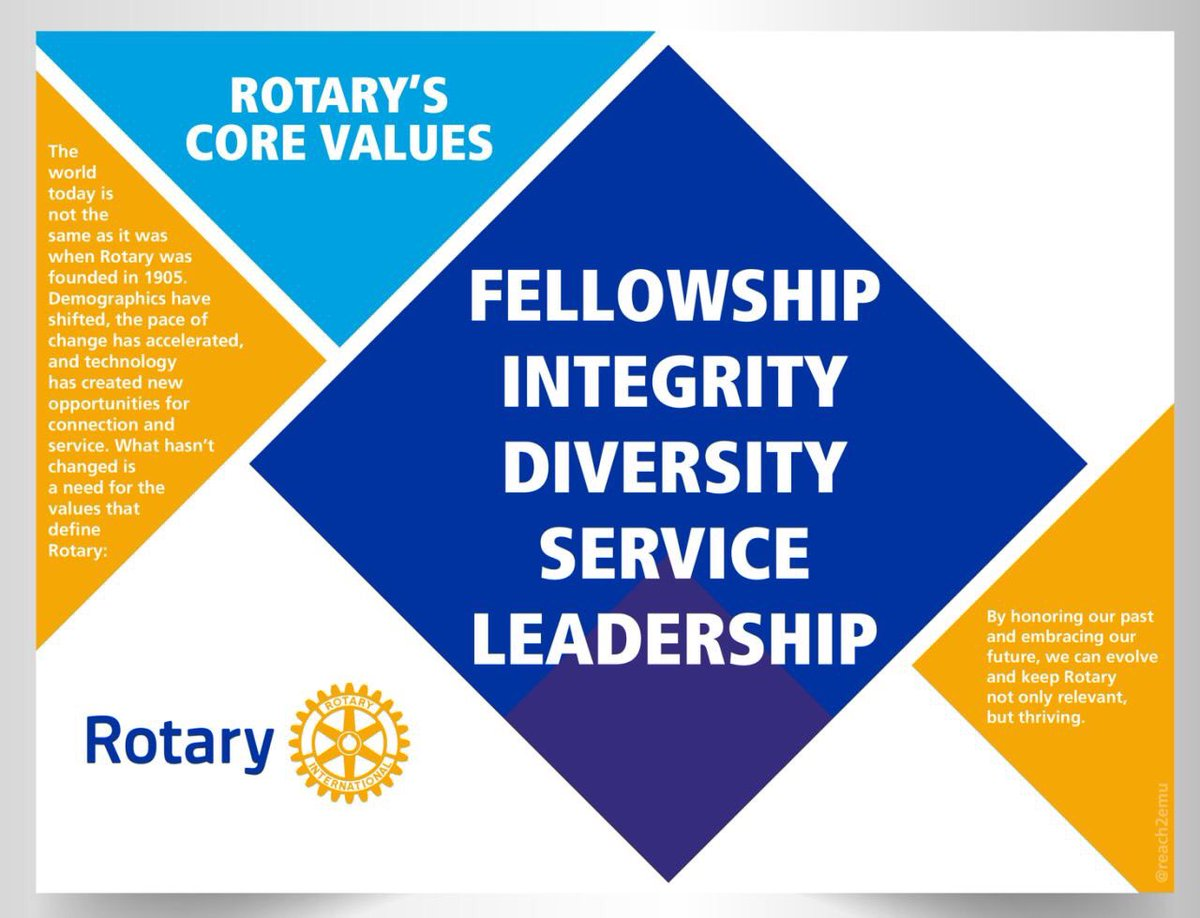 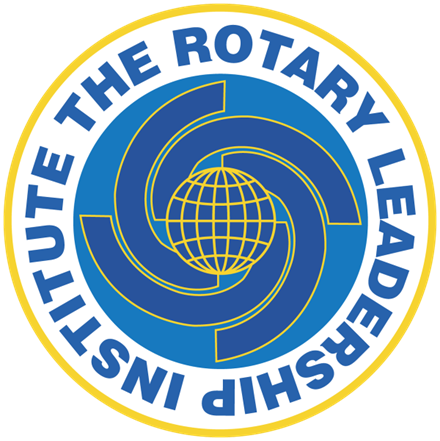 [Speaker Notes: Our Rotary Core Values]
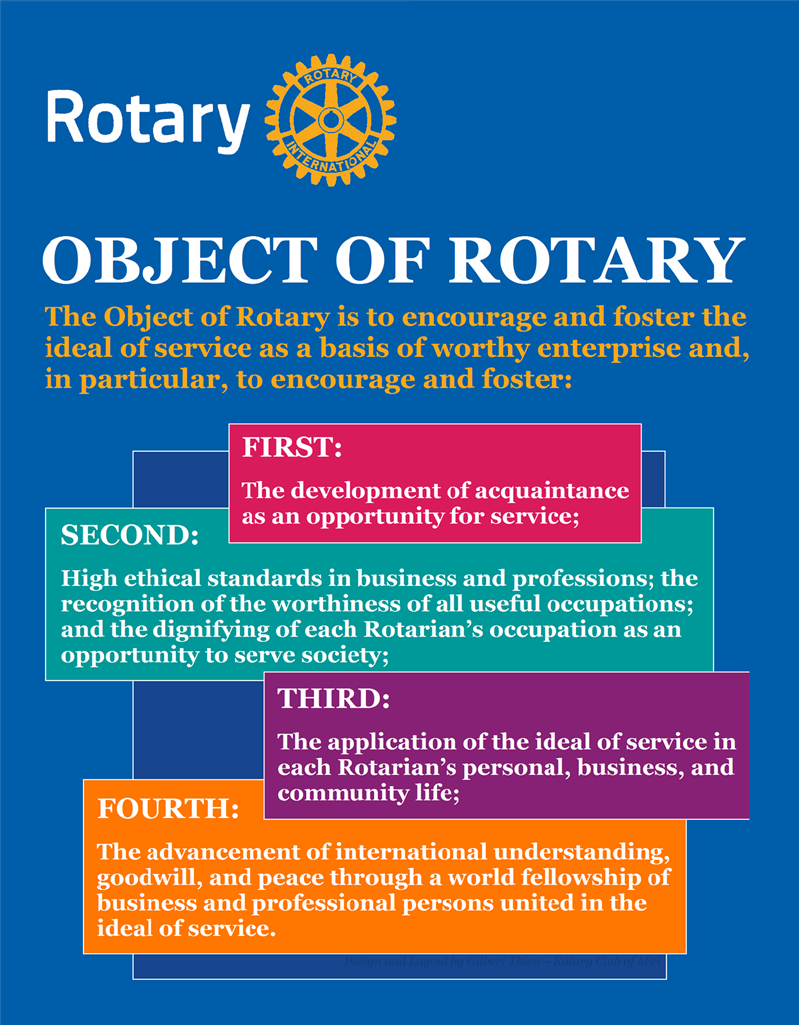 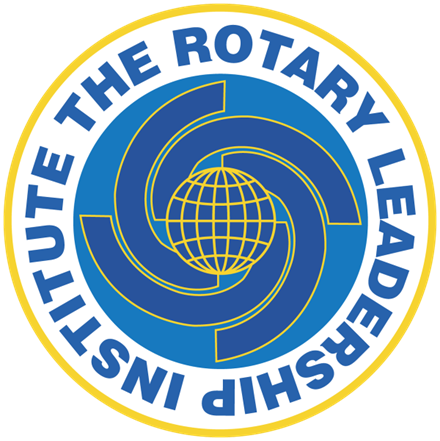 [Speaker Notes: The Object of Rotary.
Some clubs also have a banner of this beside the 4-way test.]
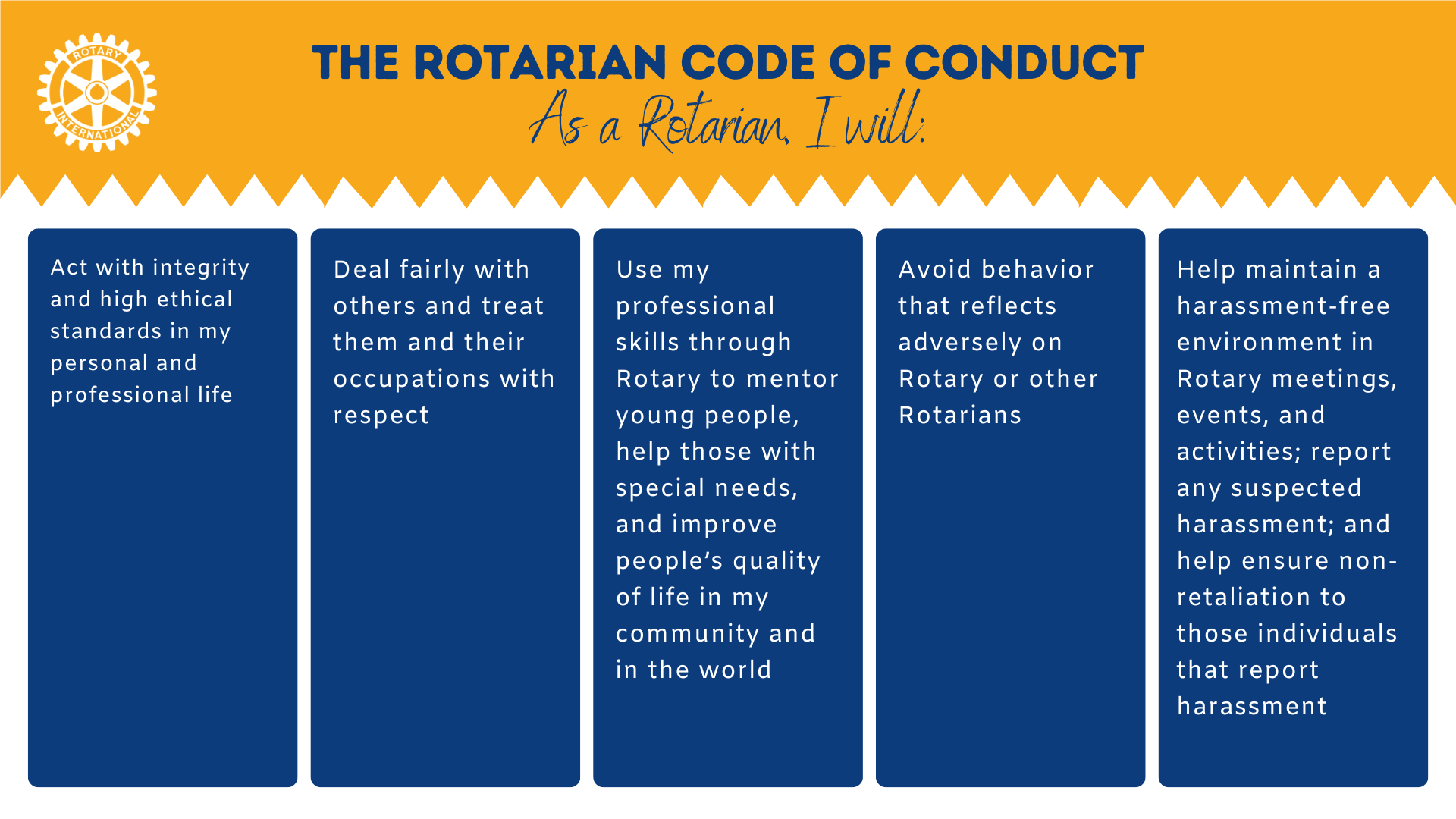 [Speaker Notes: The Rotary Code of Conduct
Probably one of our lesser-known documents]
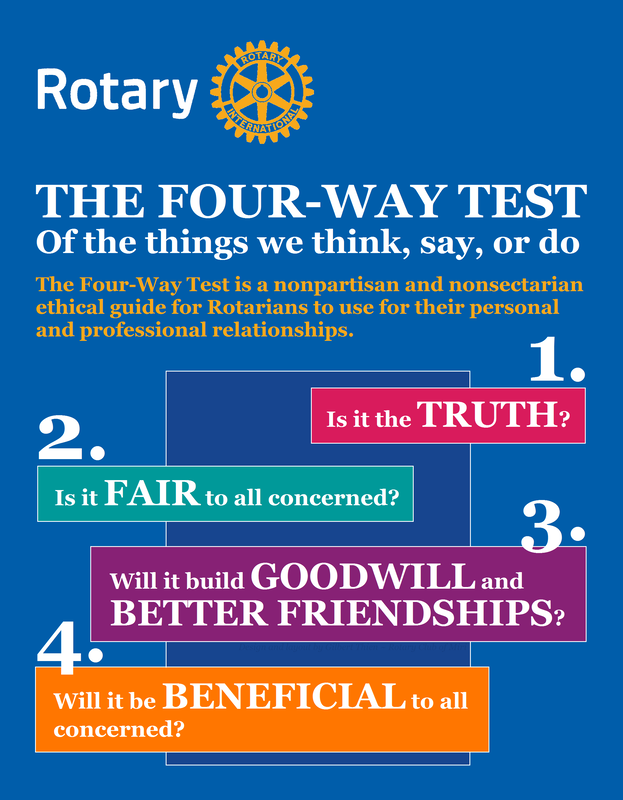 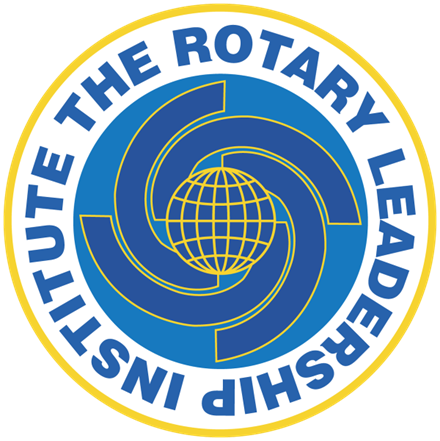 [Speaker Notes: Our 4-way test
Sor of sums up the previous documents]
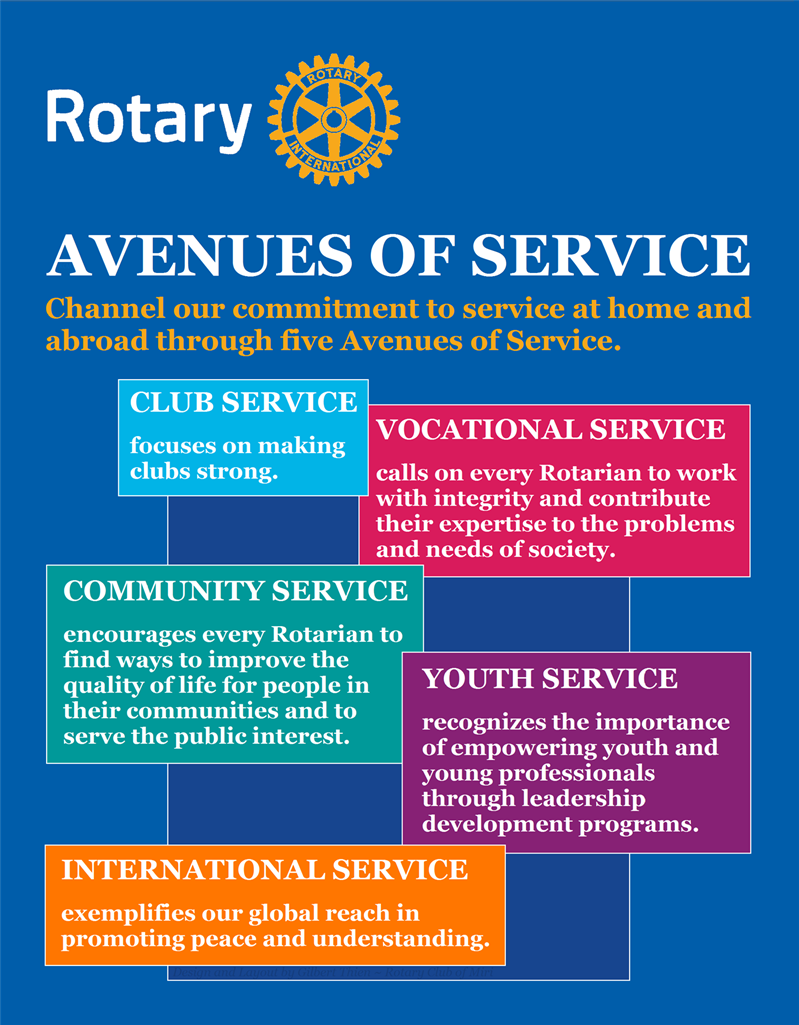 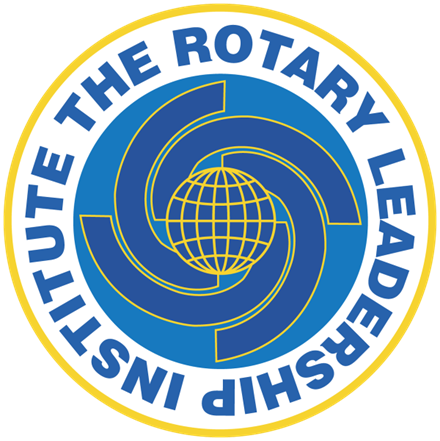 [Speaker Notes: The Avenues of Service describes How Rotarians Serve our Community and the World]
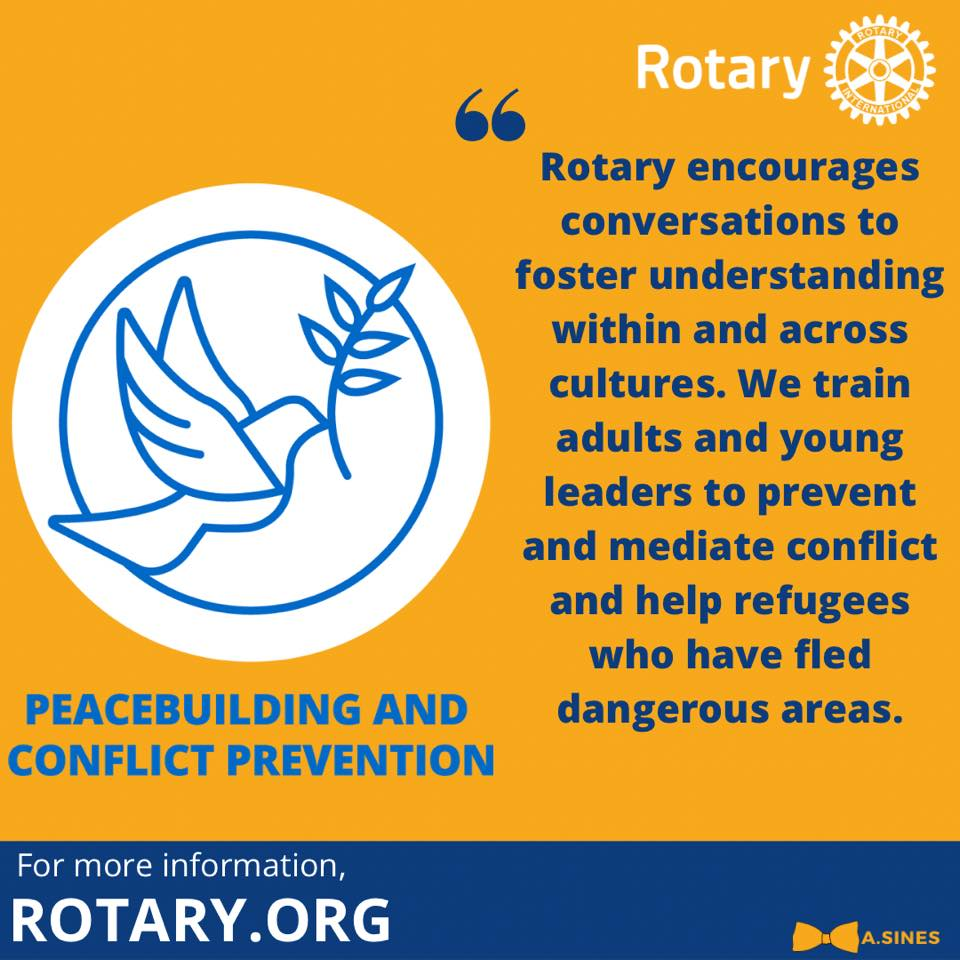 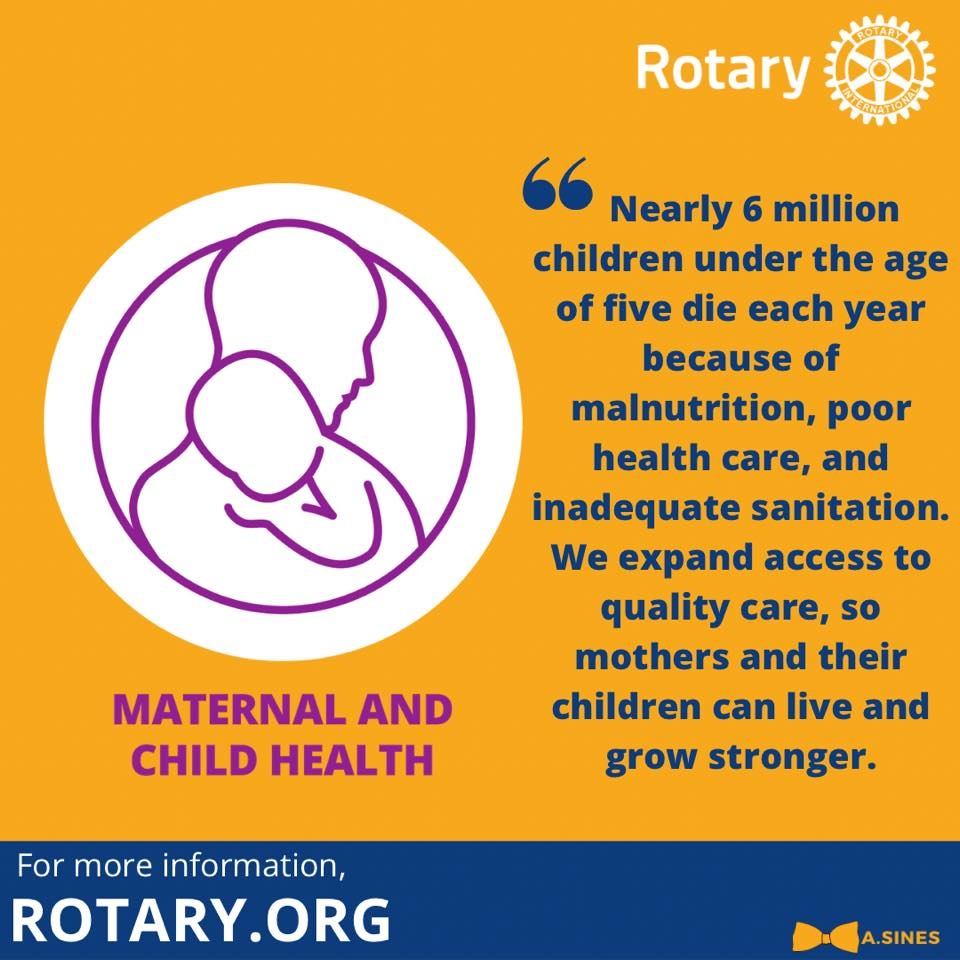 Areas of Focus
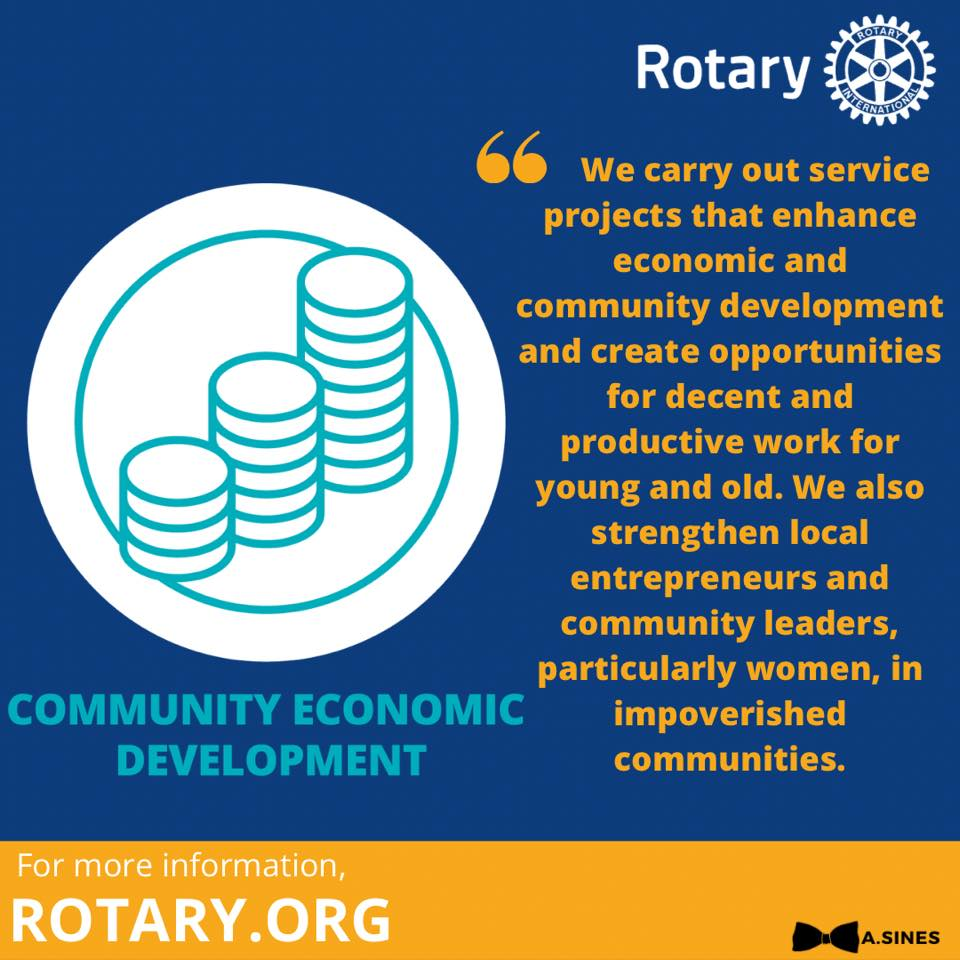 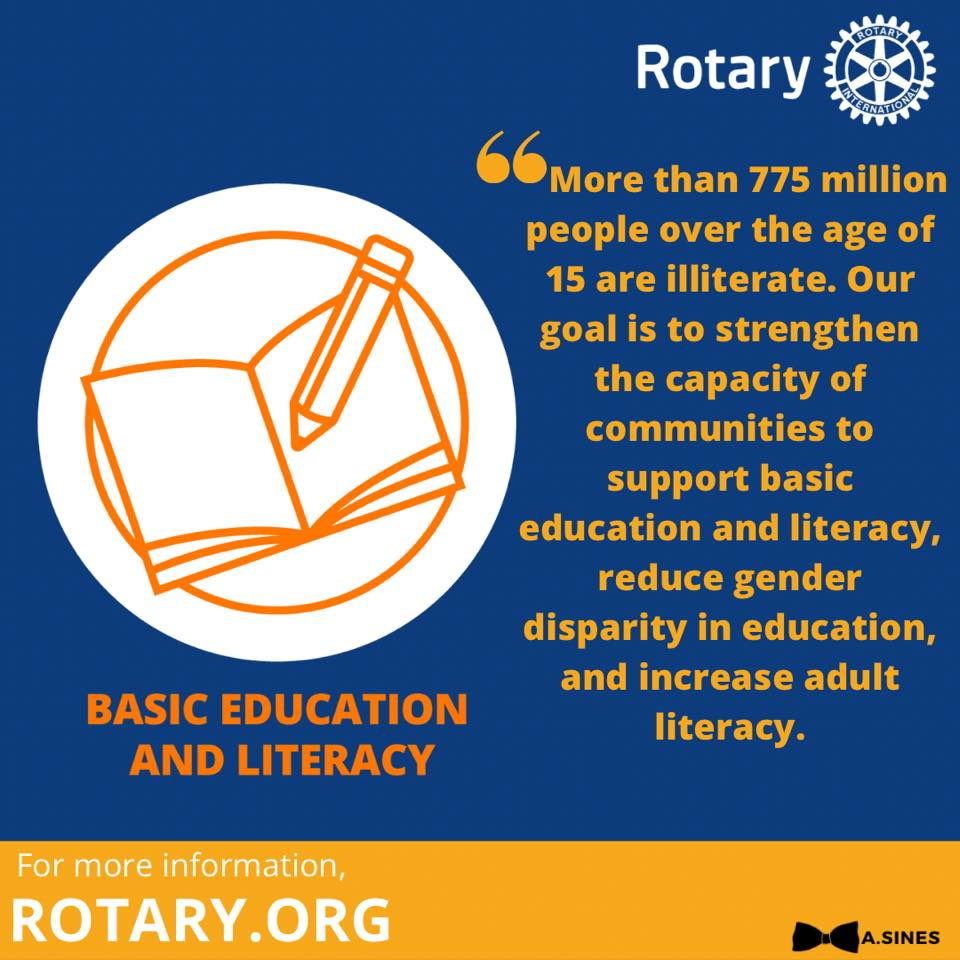 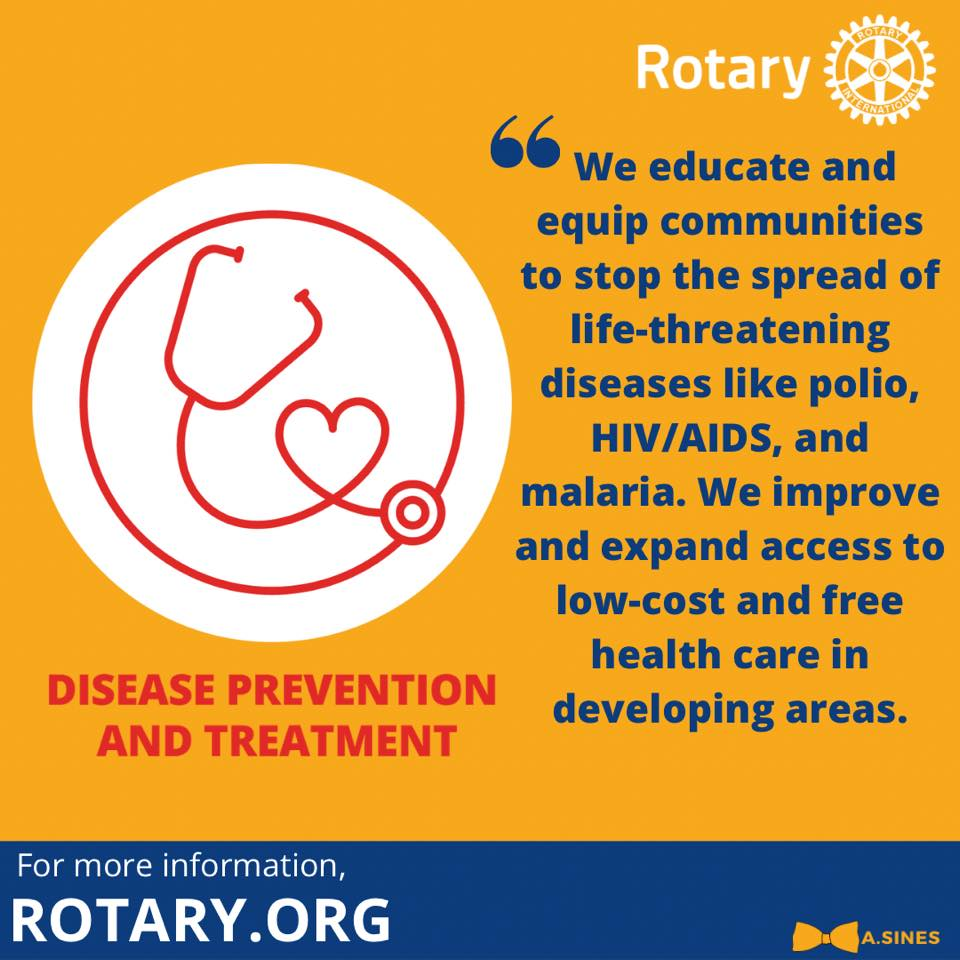 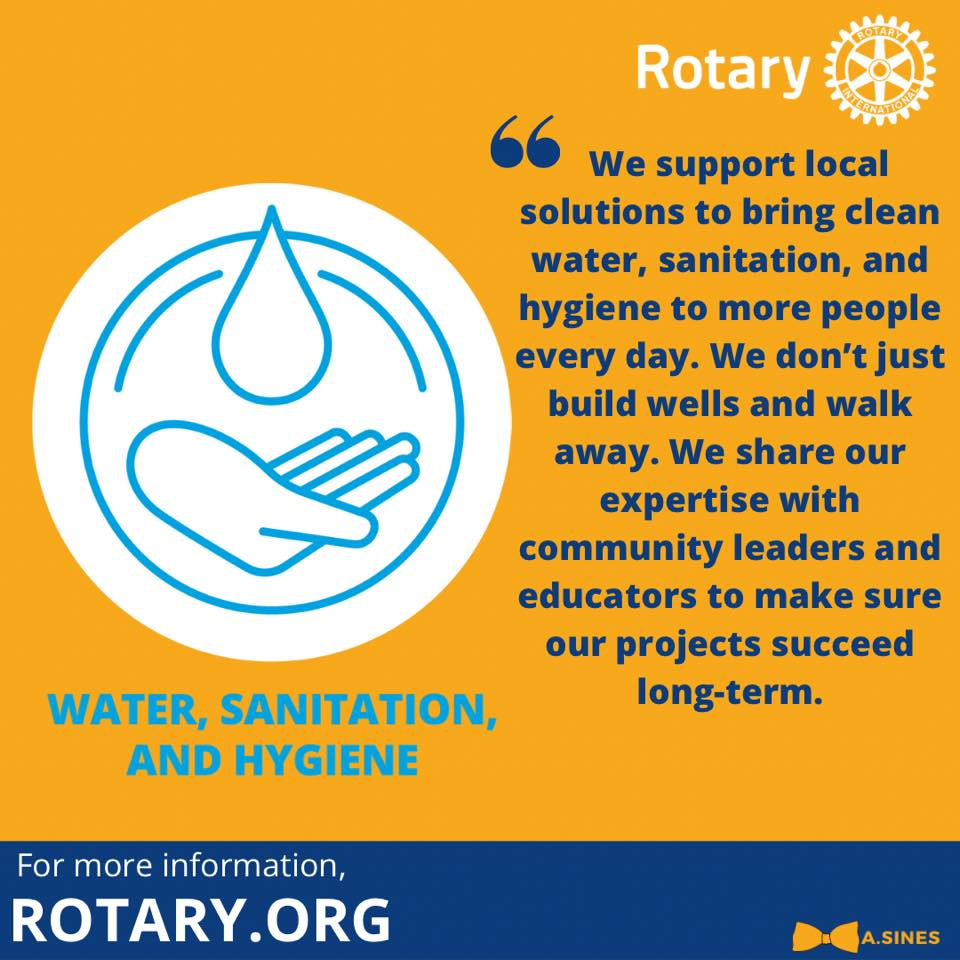 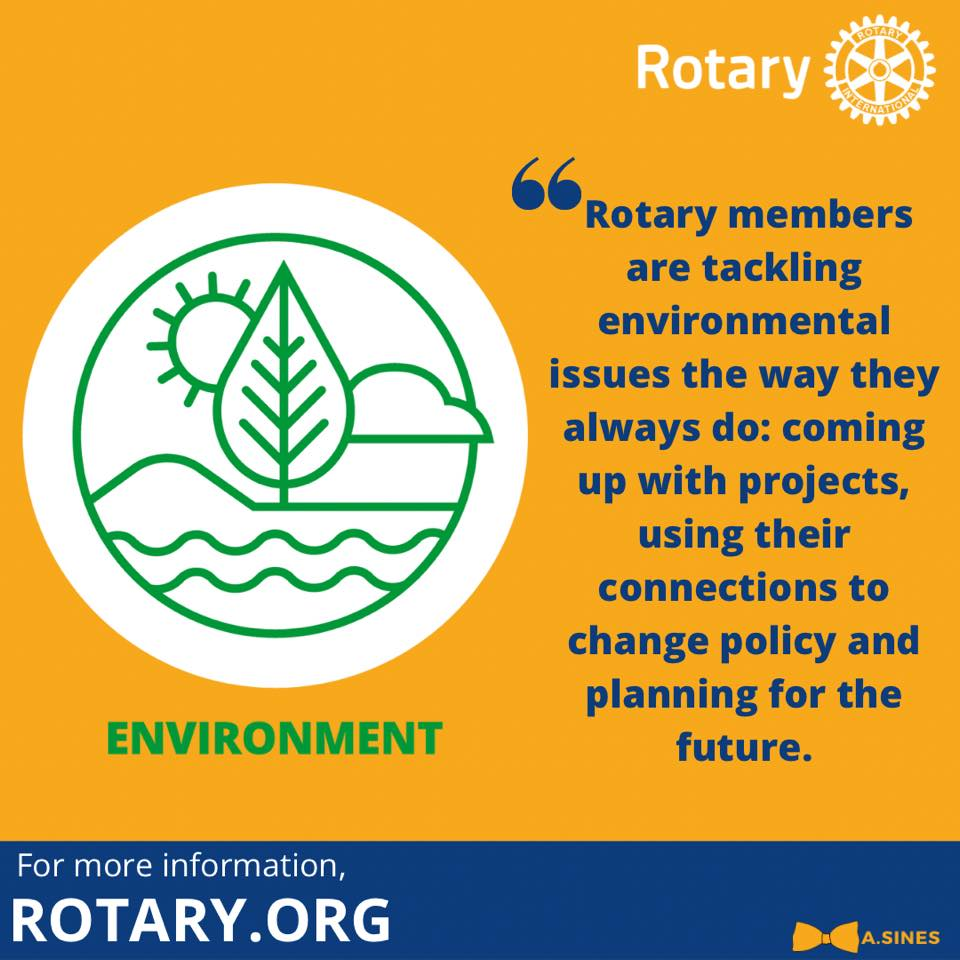 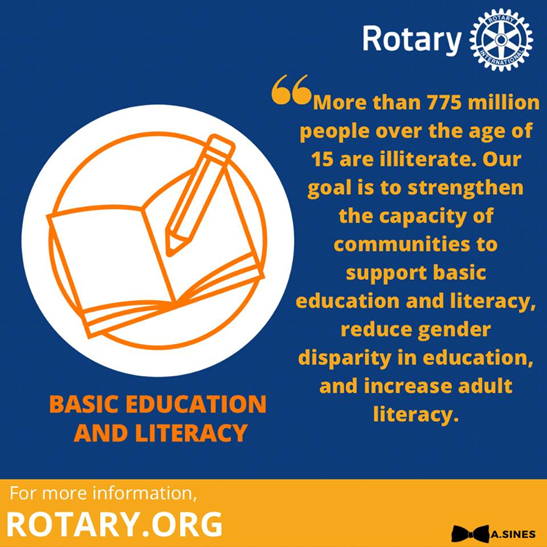 [Speaker Notes: The Areas of Focus gives some clarity to our Avenues of Service]
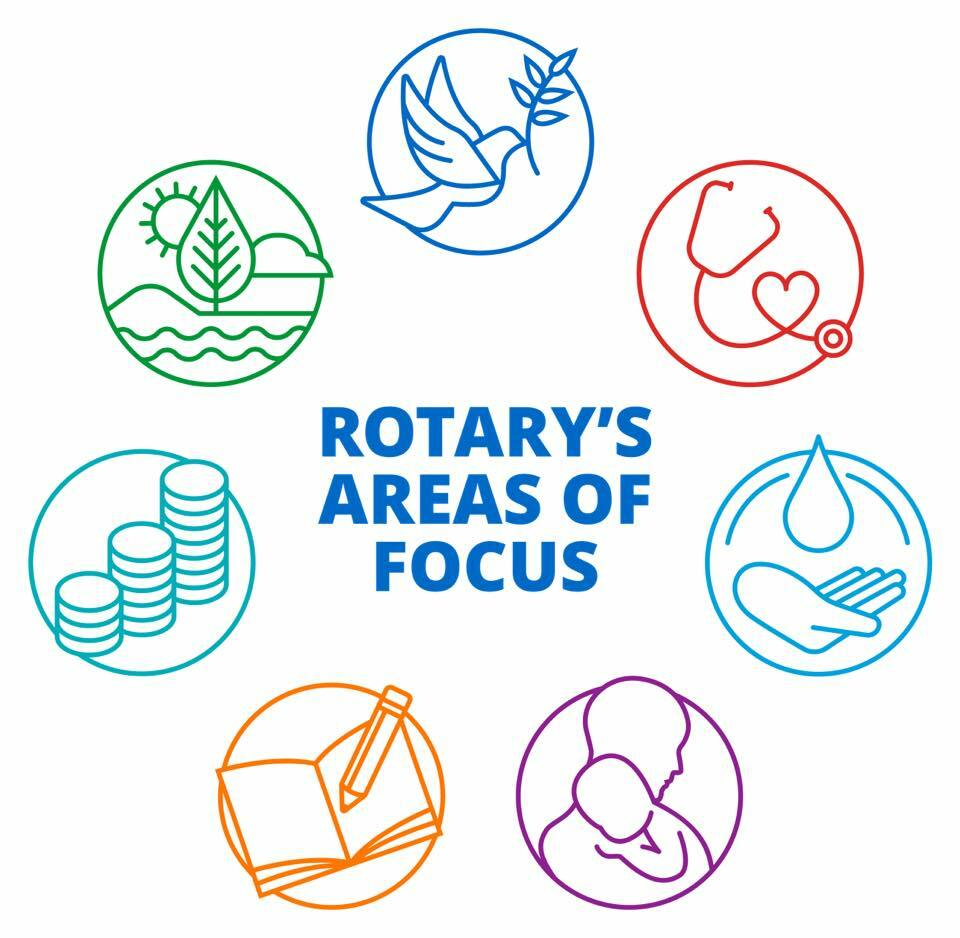 What are some common threads throughout all of these “instructions” ?
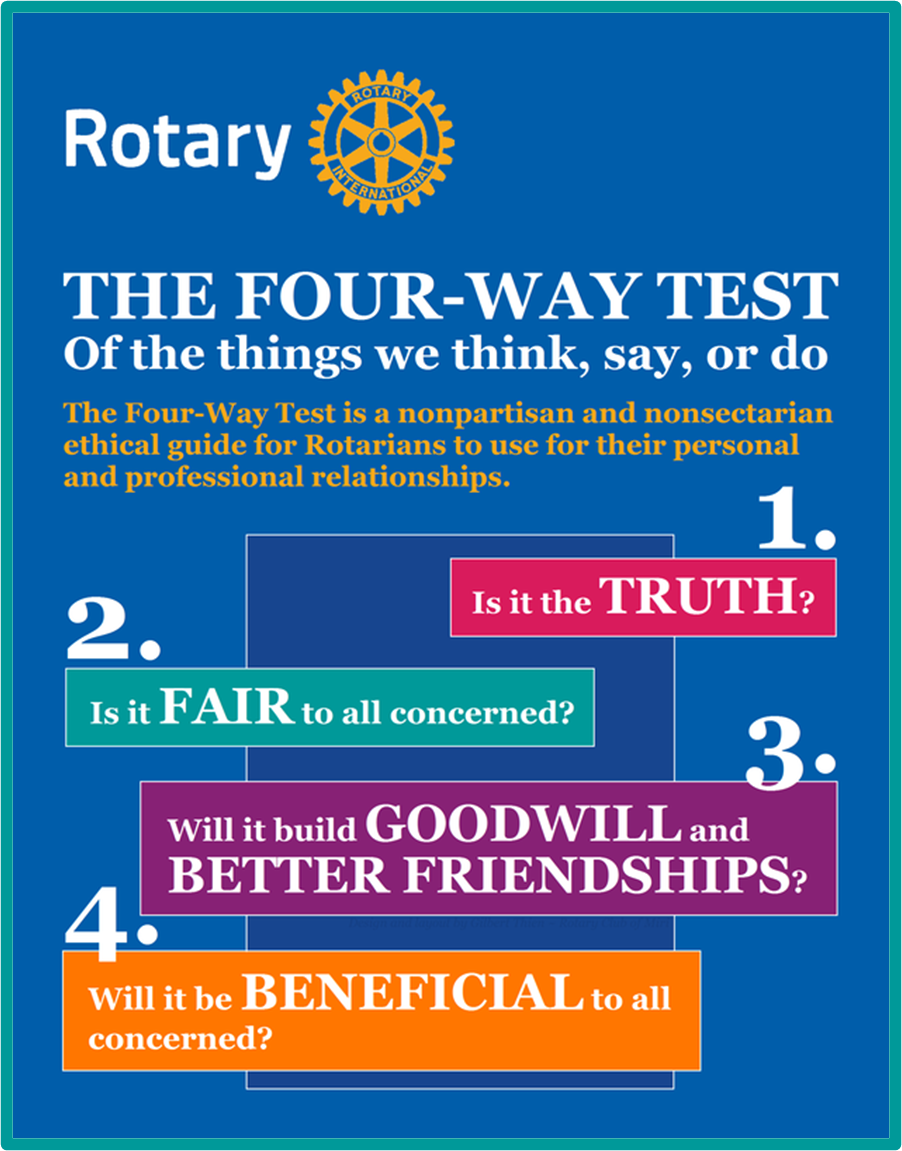 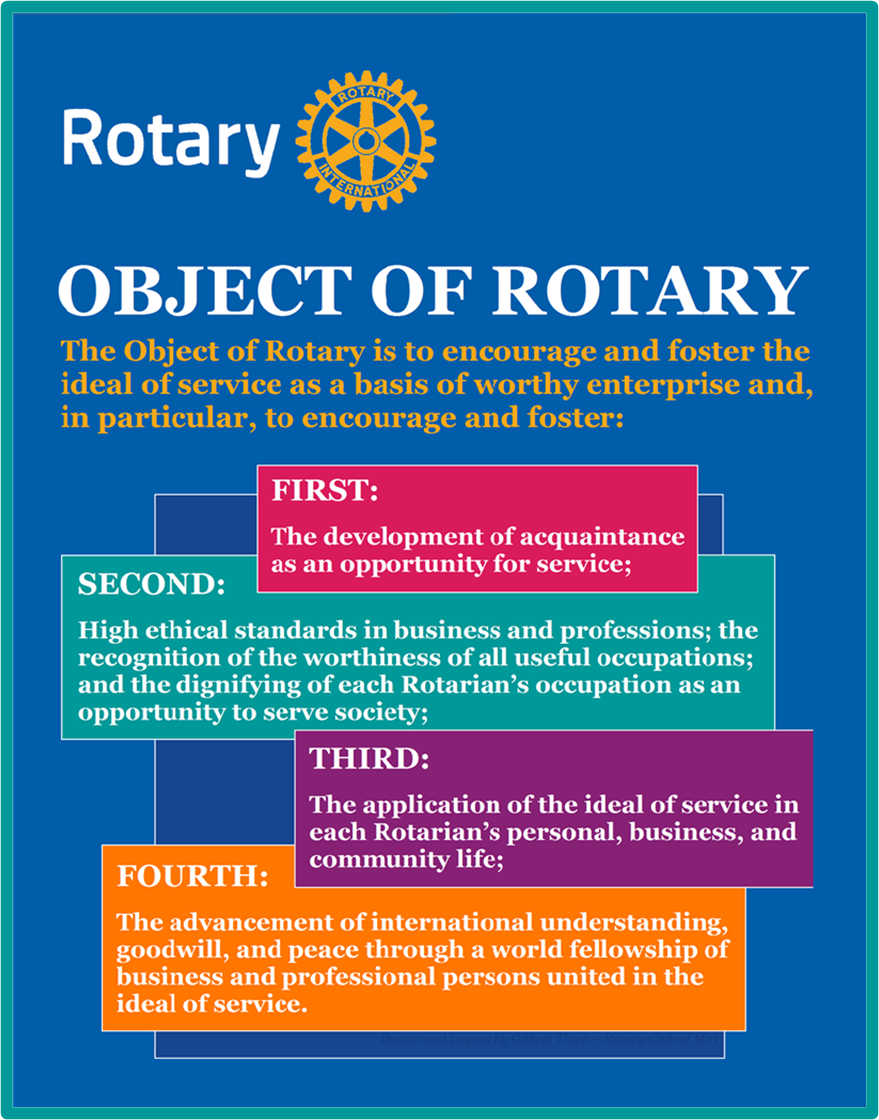 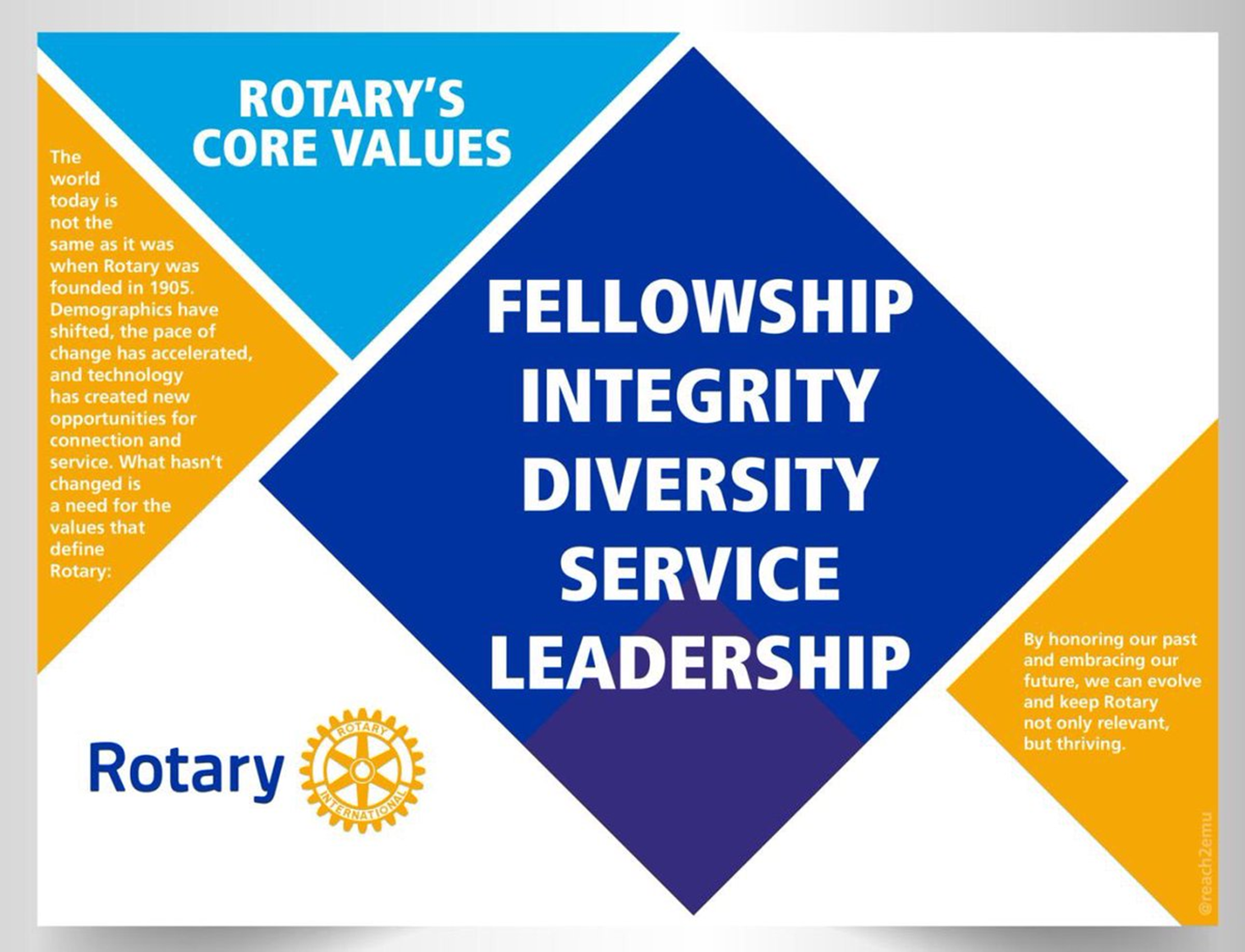 [Speaker Notes: Debrief before moving into the TimeLine Activity]
Reflection Activity
Create 2 Groups:
 For 5 minutes discuss in your group

Group 1
Discuss how your knowledge of our Guiding Principles of The Rotary Code of Conduct, Object of Rotary, Avenues of Service help your perception of what it means to be a Rotarian.

Group 2
Discuss how your knowledge of some of Rotary’s historical events help your perception of what it means to be a Rotarian.

Share: 2 min each group
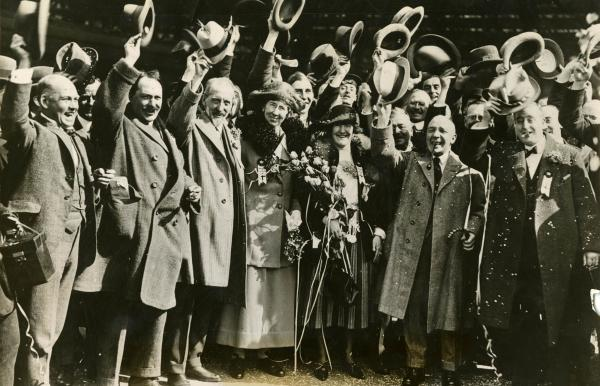 [Speaker Notes: 7 Minutes on Reflection Activity and thank you.]
Thank You!!Best wishes along your RLI Journey.Please remember to complete the online survey.
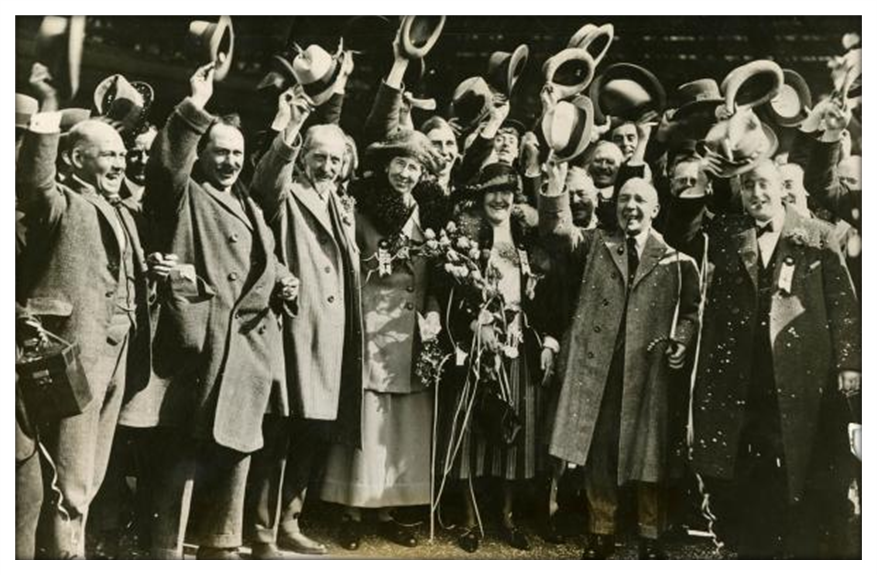 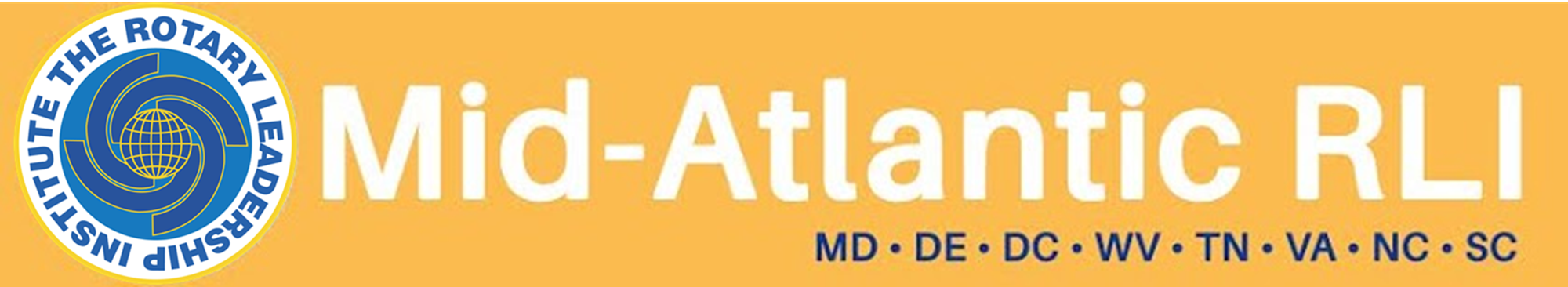